Elemen Differensial Panjang, Luas, Volume
Pertemuan ke-4
Sistem koordinat Cartesian
P1(x, y, z)
P2(x + x, y + y, z + z)
Panjang differensial dl
    dl = dx ax + dy ay + dz az
Luas differensial
    dsx = dy dz ax 
    dsy = dx dz ay
    dsz = dx dy az
Volume differensial
    dv = dx dy dz
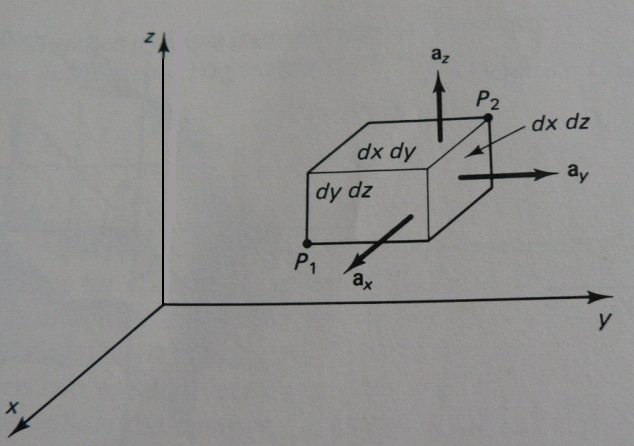 Sistem koordinat silinder
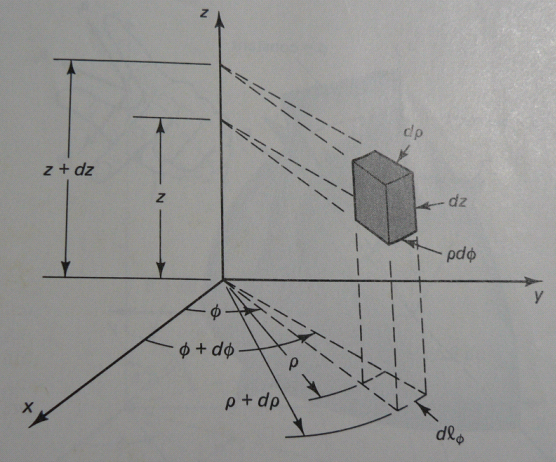 P1(, , z)
P2( + ,  + , z + z)
Panjang differensial dl
    dl = d a +  d a + dz az
Luas differensial
    ds =  d dz a 
    ds = d dz a
    dsz =  d d az
Volume differensial
    dv =  d d dz
Sistem koordinat bola
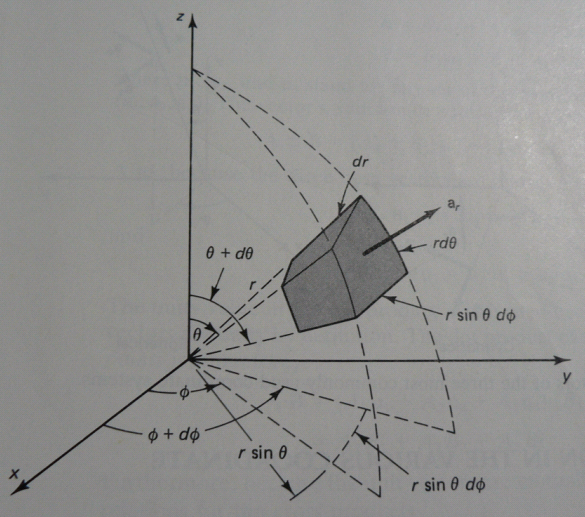 P1(r, , )
P2(r + r,  + ,  + )
Panjang differensial dl
    dl = dr ar + r d a + 
           r sin  d a 
Luas differensial
    dsr = r2 sin  d d ar 
    ds = r sin  dr d a
    ds = r dr d a
Volume differensial
    dv = r2 sin  dr d d
END